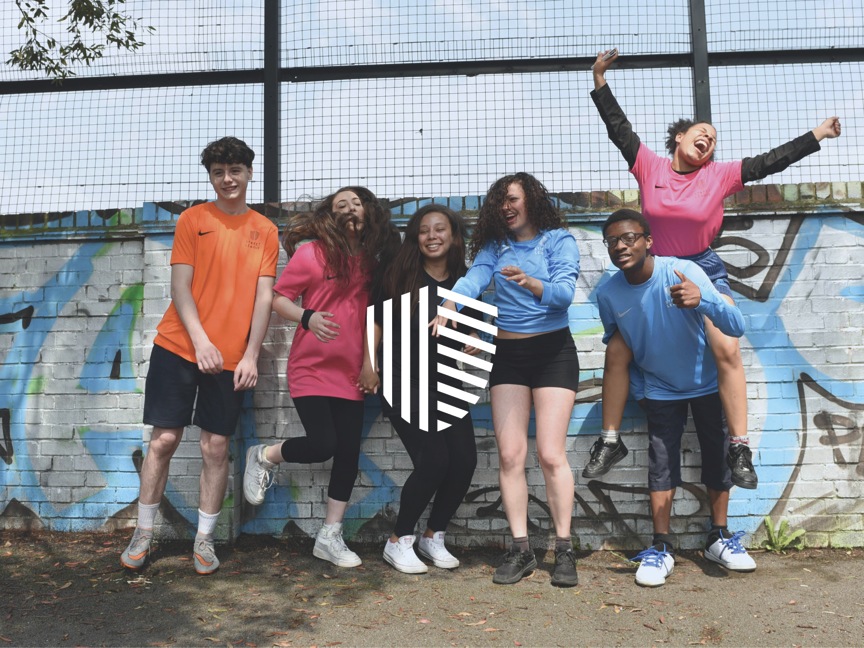 Street League 
Shared Learning Presentation
SURF – Removing Barriers: Youth Employability
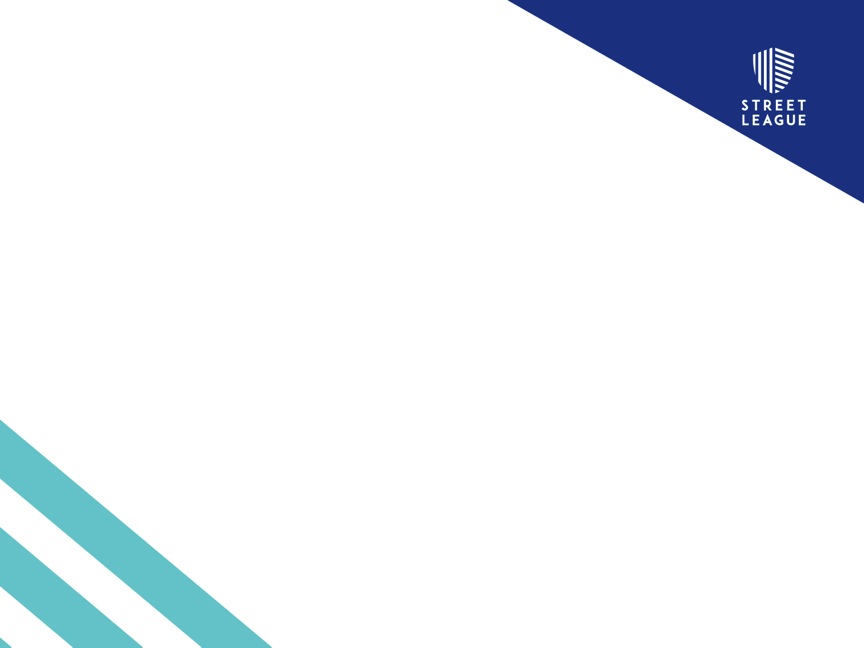 Introduction to Street League
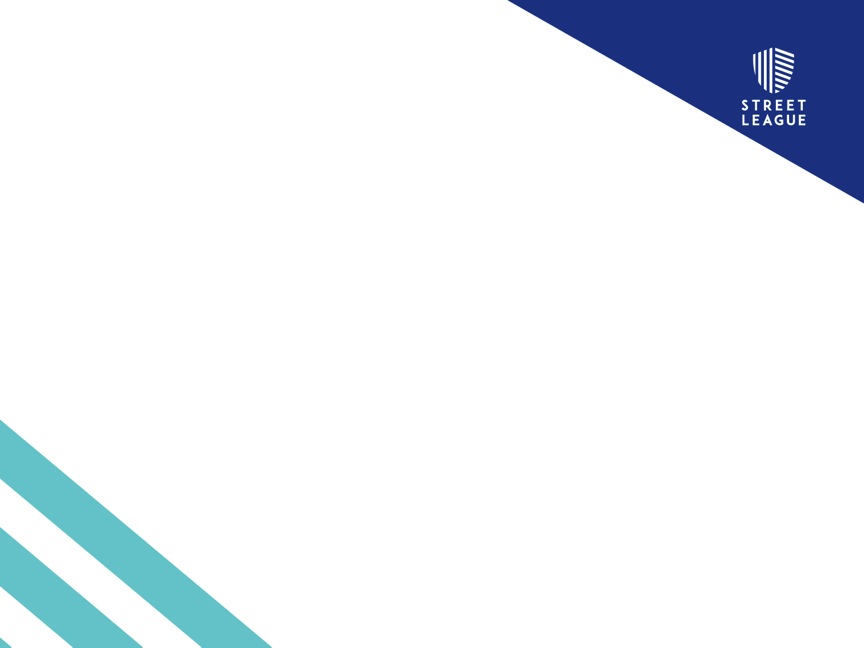 Removing Barriers - Staff
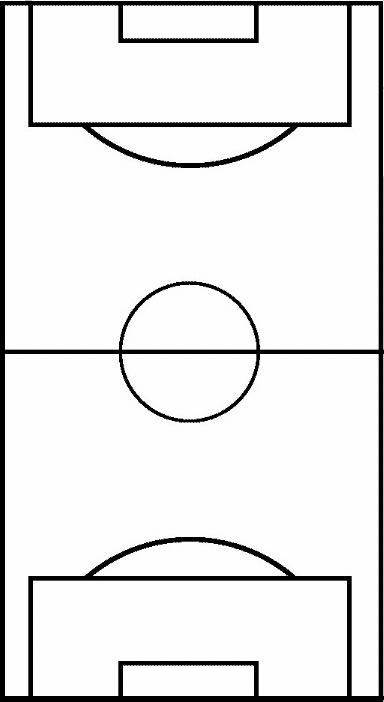 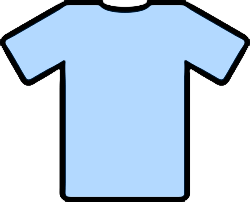 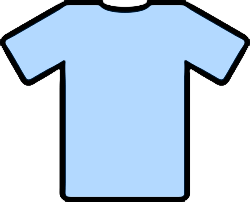 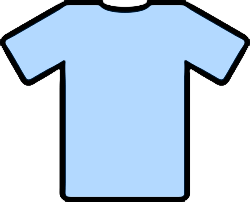 PARTNERSHIPS
AFTERCARE
STAFF AWARDS
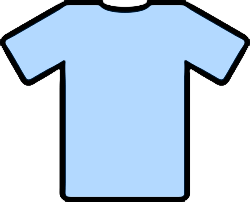 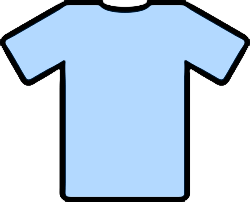 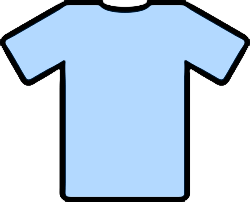 QUALS
KIT & TECH
COMMS
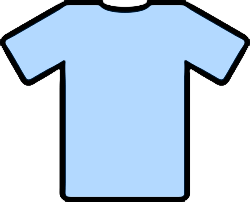 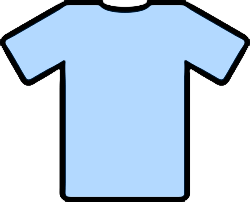 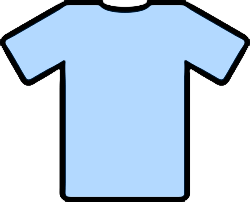 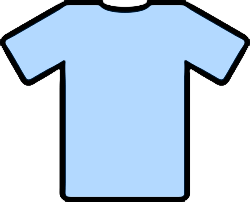 QUALITY & PERFORMANCE
OUR PEOPLE
AUTONOMY
MARKETING
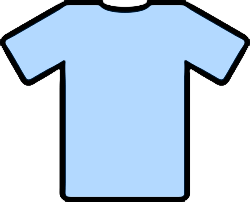 CULTURE
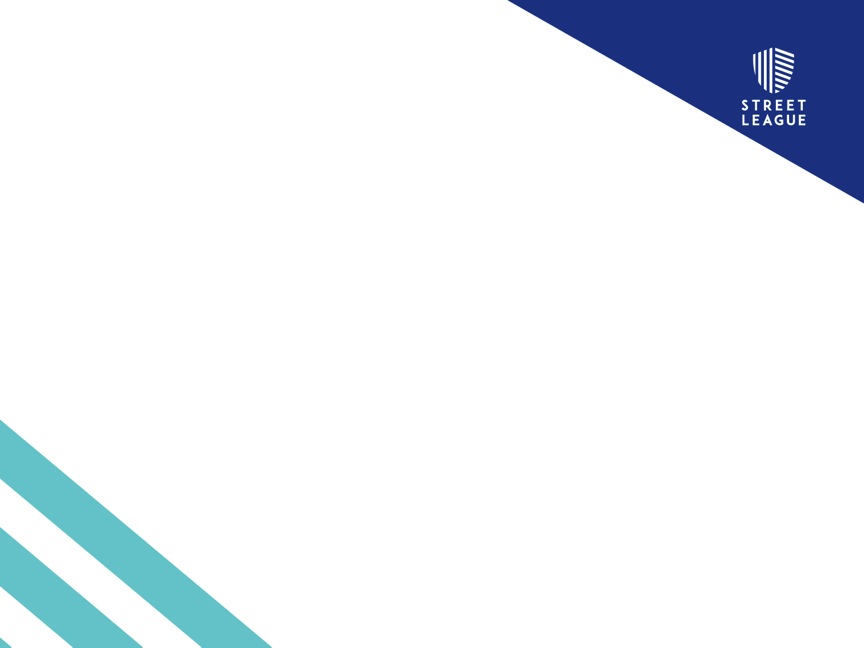 Removing Barriers – Young People
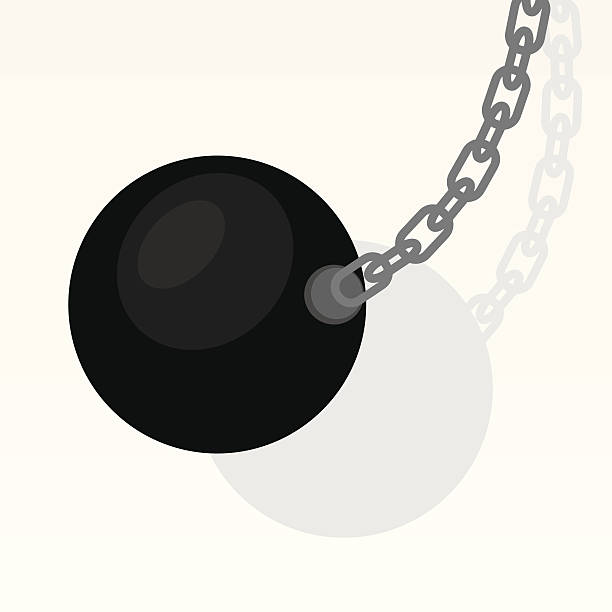 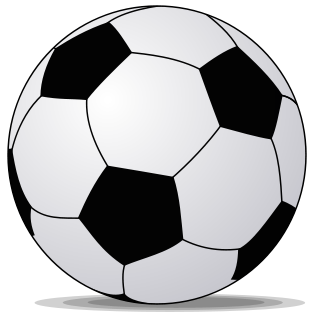 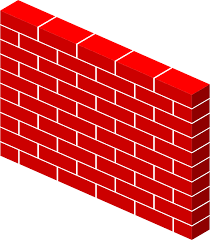 CULTURE
PREPARING FOR WORK
PARTNERSHIPS
UPSKILL
STRUCTURE
ACHIEVEMENT
AFTERCARE
HEALTH & WELLBEING
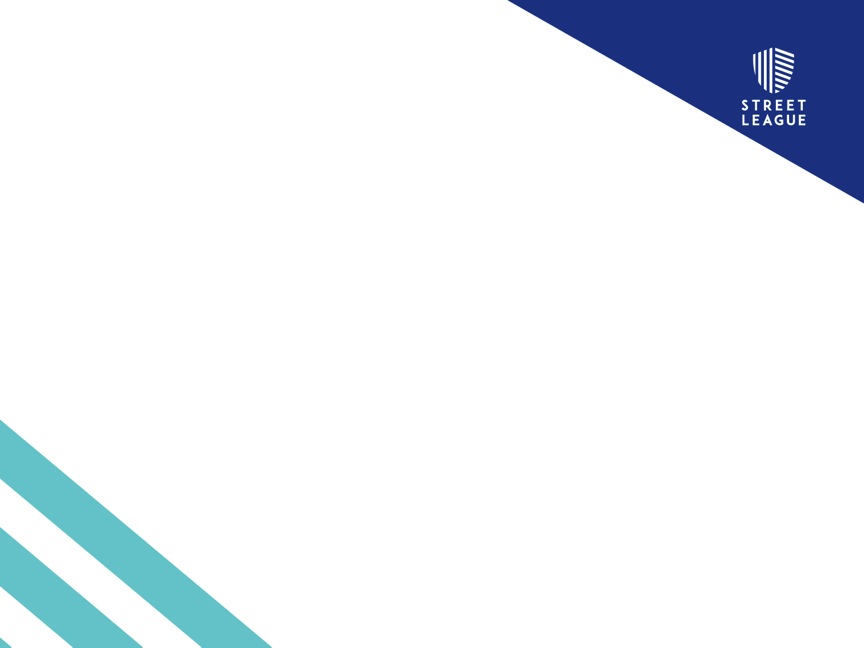 Case Study
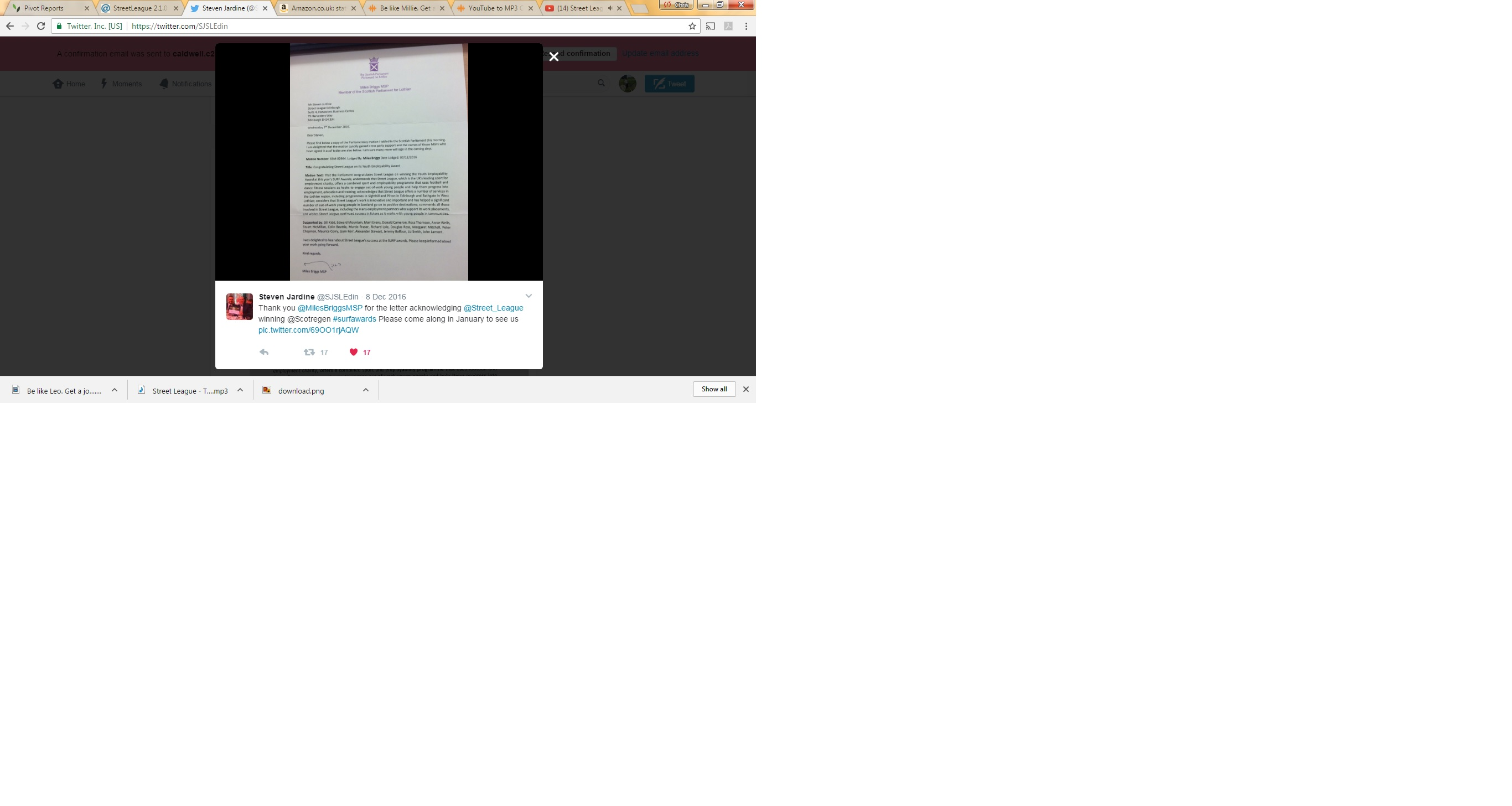 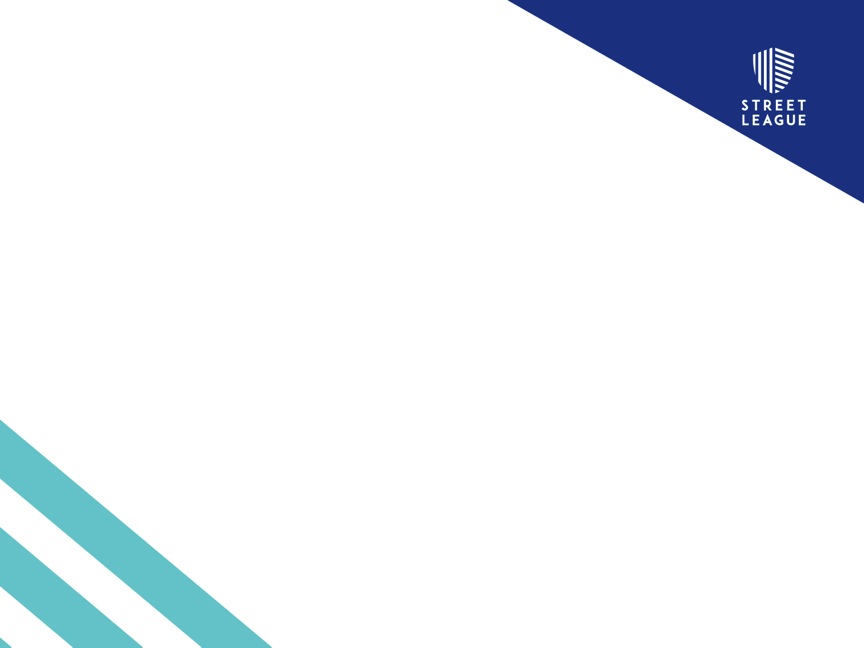 Thank you for listening
#MovingintoWork
@Street_League
www.streetleague.co.uk